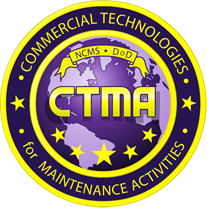 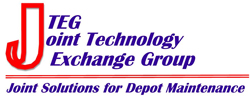 Welcome to the JTEG Monthly Teleconference
Topic:

 Improved Business Processes



19 December 2017
AGENDA
1300-1309:  Welcome and Overview – Greg Kilchenstein (OSD)
1309-1310:  Administrative Notes – Ray Langlais (LMI)
1310-1340:  AI-Based Predictive Maintenance Solution - Don 		Cotriss (C3IoT)
1340-1405:  Utilizing Alt FUnding MEchanisms to Mitigate 	  		Production & Infrastructure Maintenance Issues – 		Brad Niles (RIA)
1405-1430   C-17 HSC Initiative – TSgt Brian Moody (860th AMXS) 
1430-1455   Cloud Based System Health Record (SHR) – Carlos 		Hernandez (Global Strategic Solutions, LLC)
1455-1500:   Wrap Up
Technology Forum Protocol
Please keep your phones on mute unless you are presenting. Do NOT put your phone on hold. Should you have to temporarily drop off please hang up and call back. 

Questions will be addressed via “Q & A” on AdobeConnect. 

Presenters - slides will be advanced by NCMS / LMI

This is an open forum. Briefs and Q&A are available for public release and will be posted on the JTEG website.
http://jteg.ncms.org